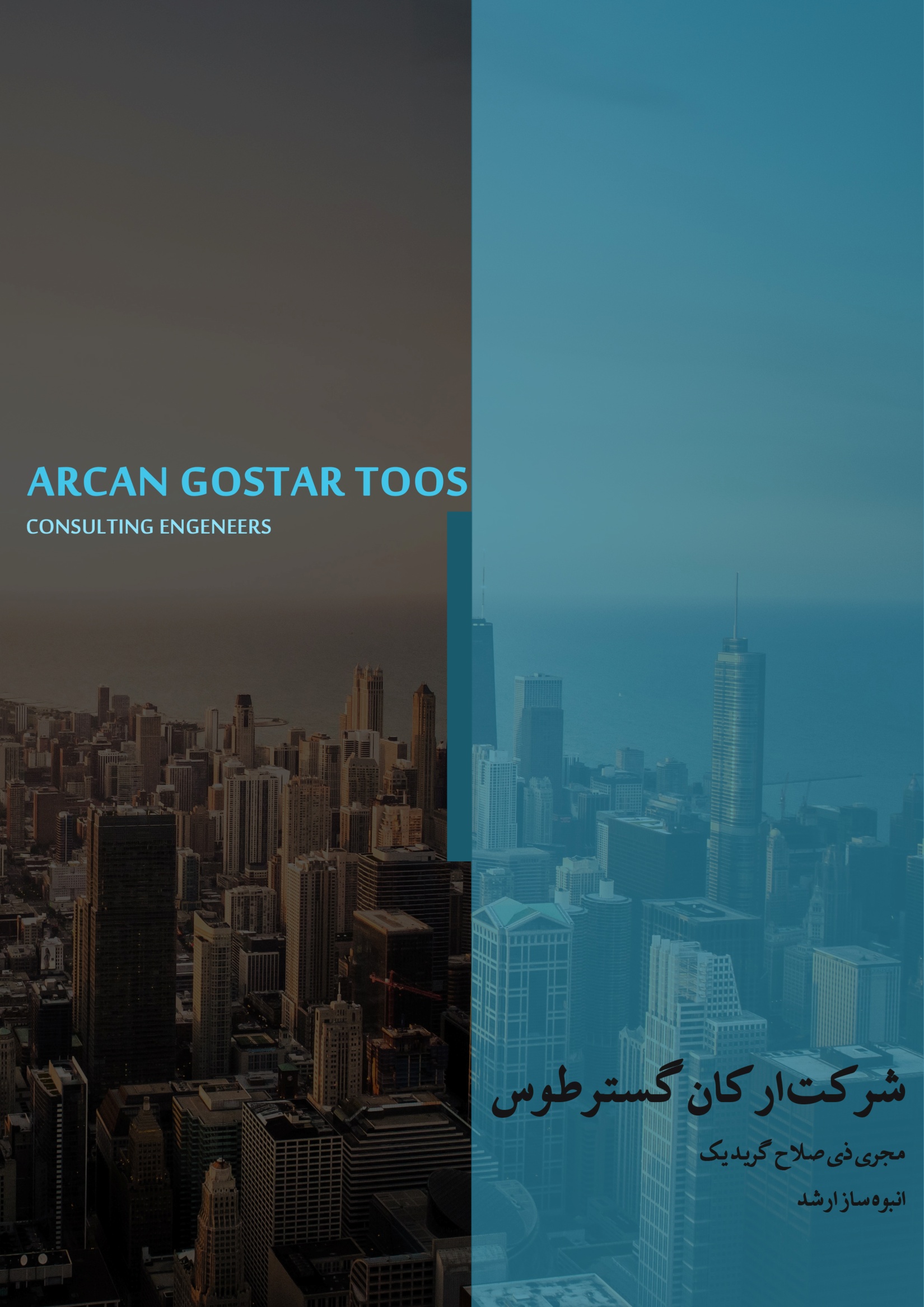 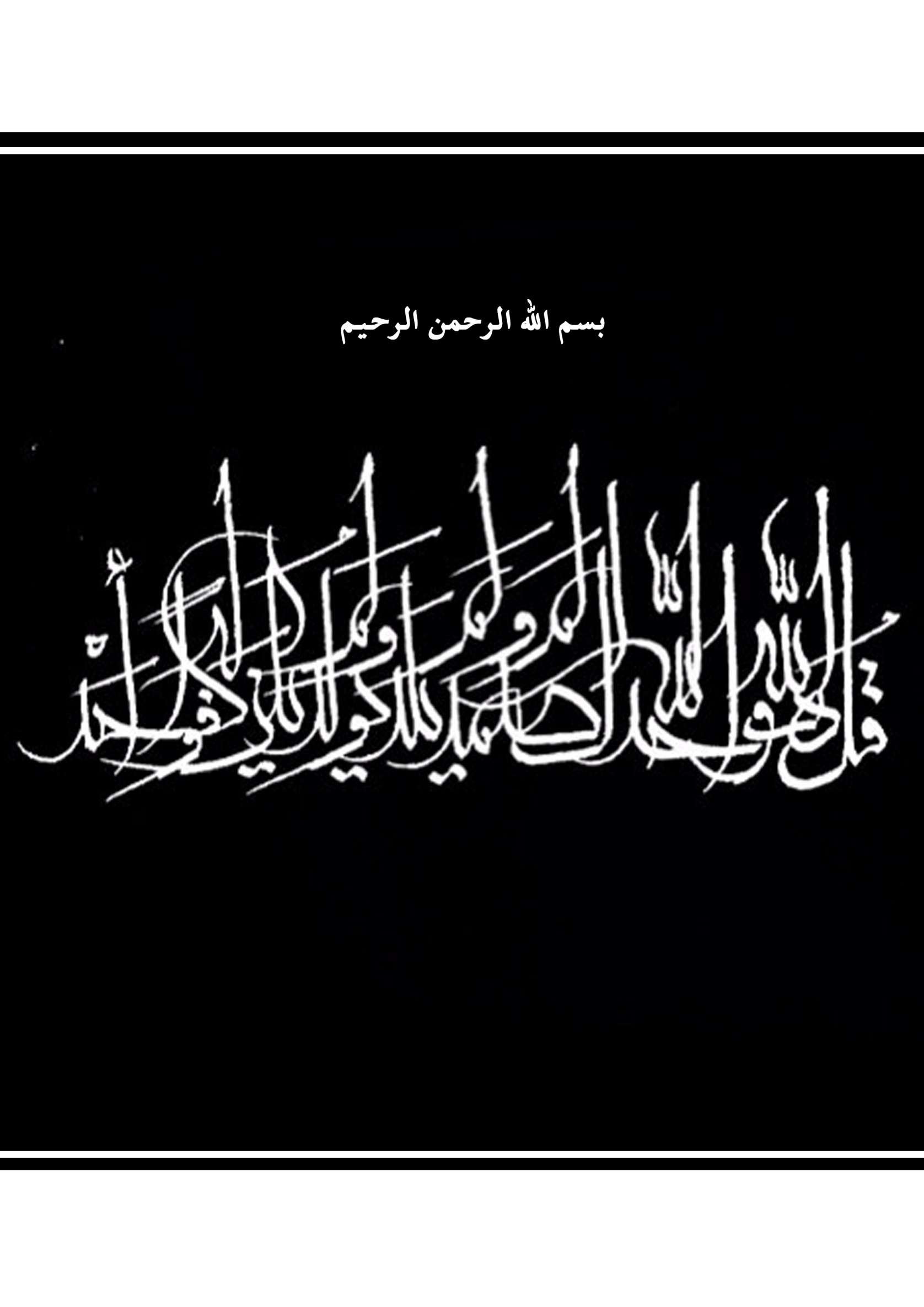 شرکت ارکان گستر طوس  در سال  1376 تاسیس و پس از ثبت رسمی در سال 1377 فعالیت خود را آغاز نمود و از سازمان مدیریت و برنامه ریزی موفق به اخذ رتبه  گردیده است. 
طراحی، نظارت و اجرای بیش از صدها پروژه از جمله اجرای پروژه های  انتقال آب و فاضلاب، ساختمانهای صنعتی، کشاورزی، ورزشی، مسکونی، تجاری واقامتی فعالیت های این شرکت را تشکیل می دهد. این شرکت فعالیت خود را  با بهره گیری از تجربه و دانش اساتید و اعضاء هیئت علمی دانشگاه های معتبر کشور و جذب کارشناسان فنی در مقاطع دکترا و کارشناسی ارشد و کارشناسی گام‏های موثری در جهت و ارتقاء سطح کیفی پروژه های خود برداشته است. اخذ گواهینامه های معتبر رتبه بندی از سازمان مدیریت،برنامه ریزی و مسکن وشهرسازی ازجمله دستاوردهای فعالیت این شرکت می باشد. تلاش در جهت تقویت حوزه فنی و مدیریتی شرکت، عضویت در مجامع حرفه‏ای معتبر، توسعه بخش پژوهش و تحقیق، ارتقاء سیستم های ساخت پروژه ها به صورت  EPC  از مهمترین اهداف و برنامه‏های این شرکت میباشد.
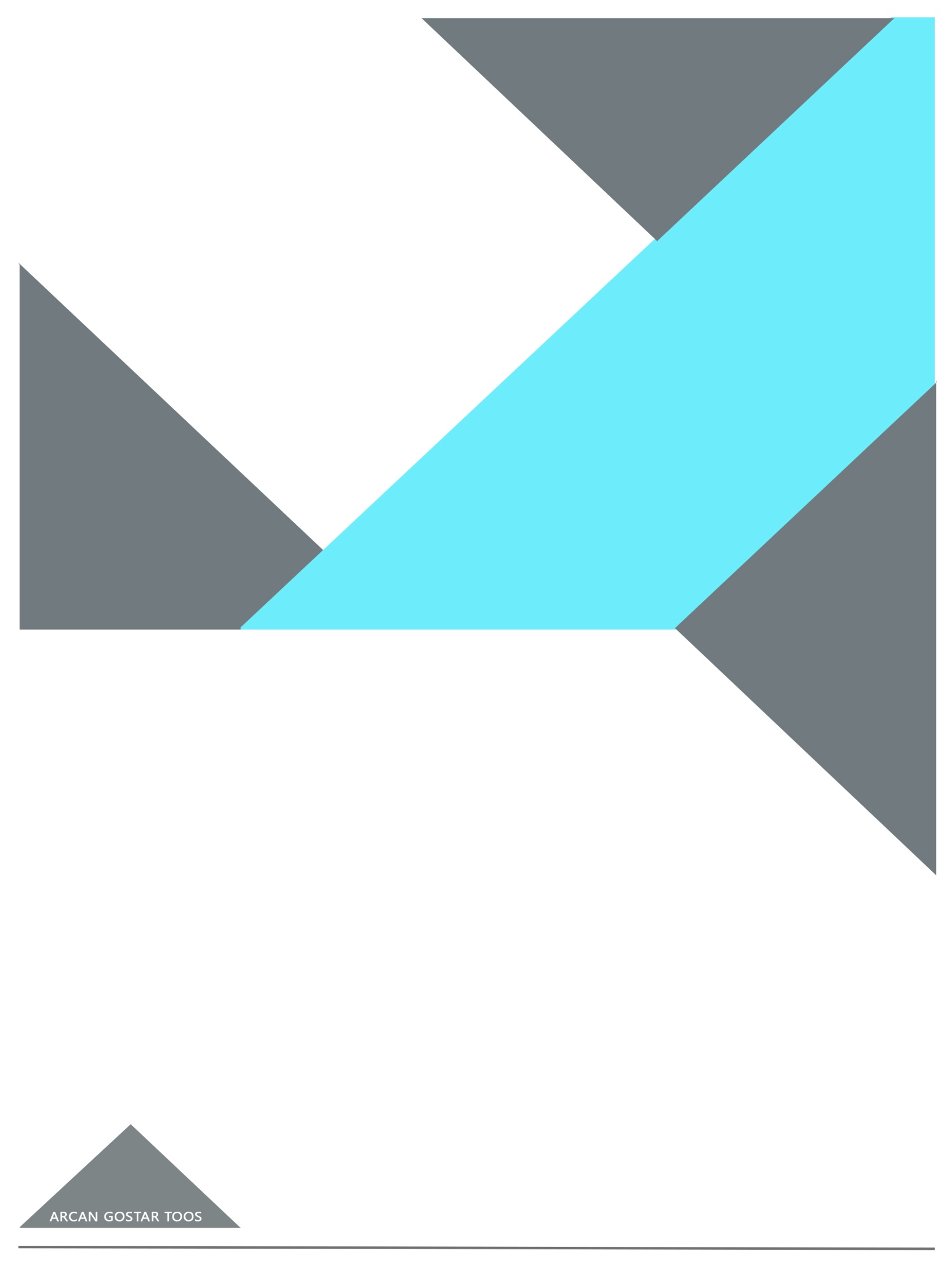 گواهینامه ها
-گواهینامه صلاحیت پیمانکاری
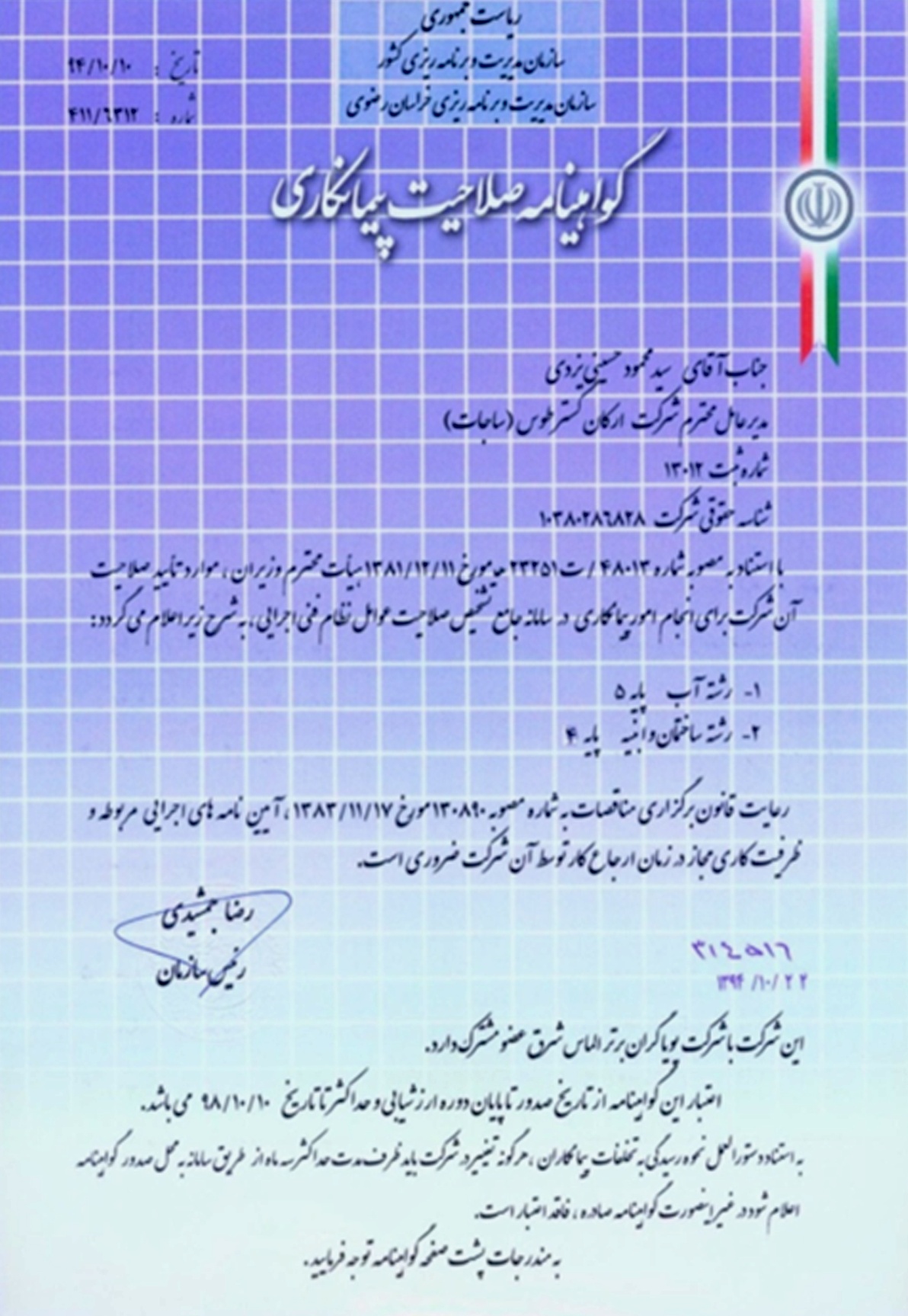 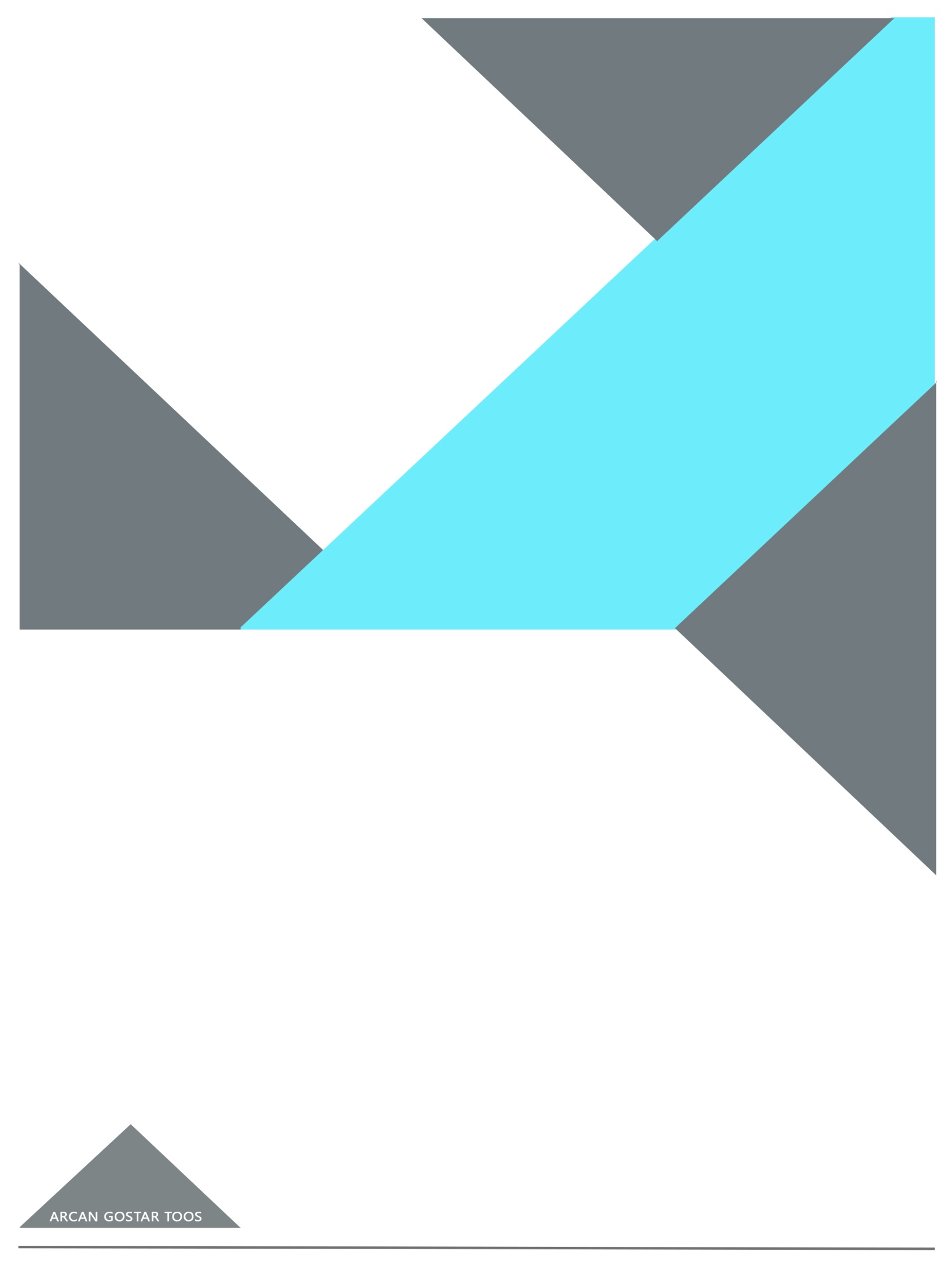 گواهینامه ها
-پروانه اشتغال به کار مهندسی
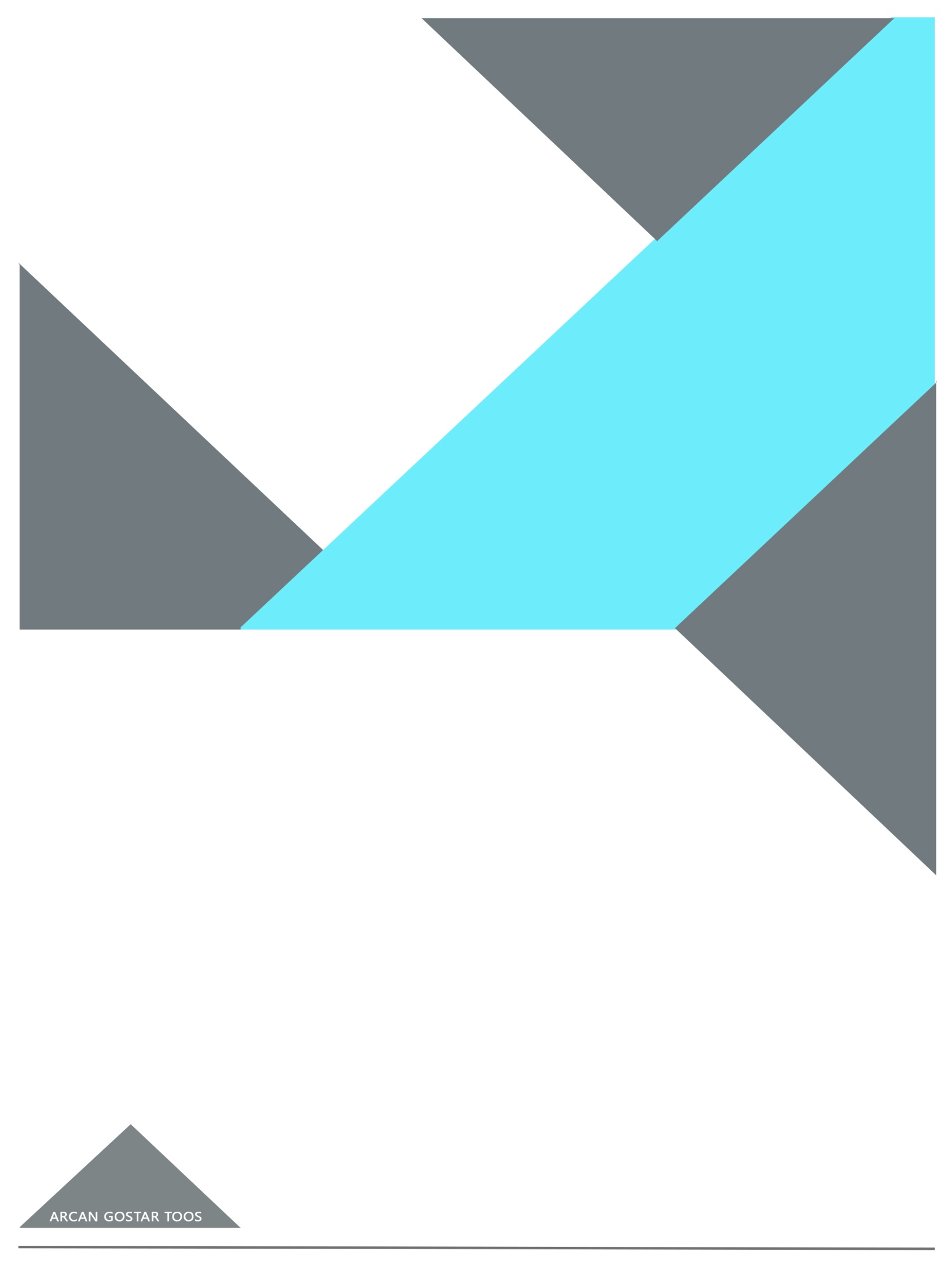 گواهینامه ها
-پروانه اشتغال به کار مهندسی
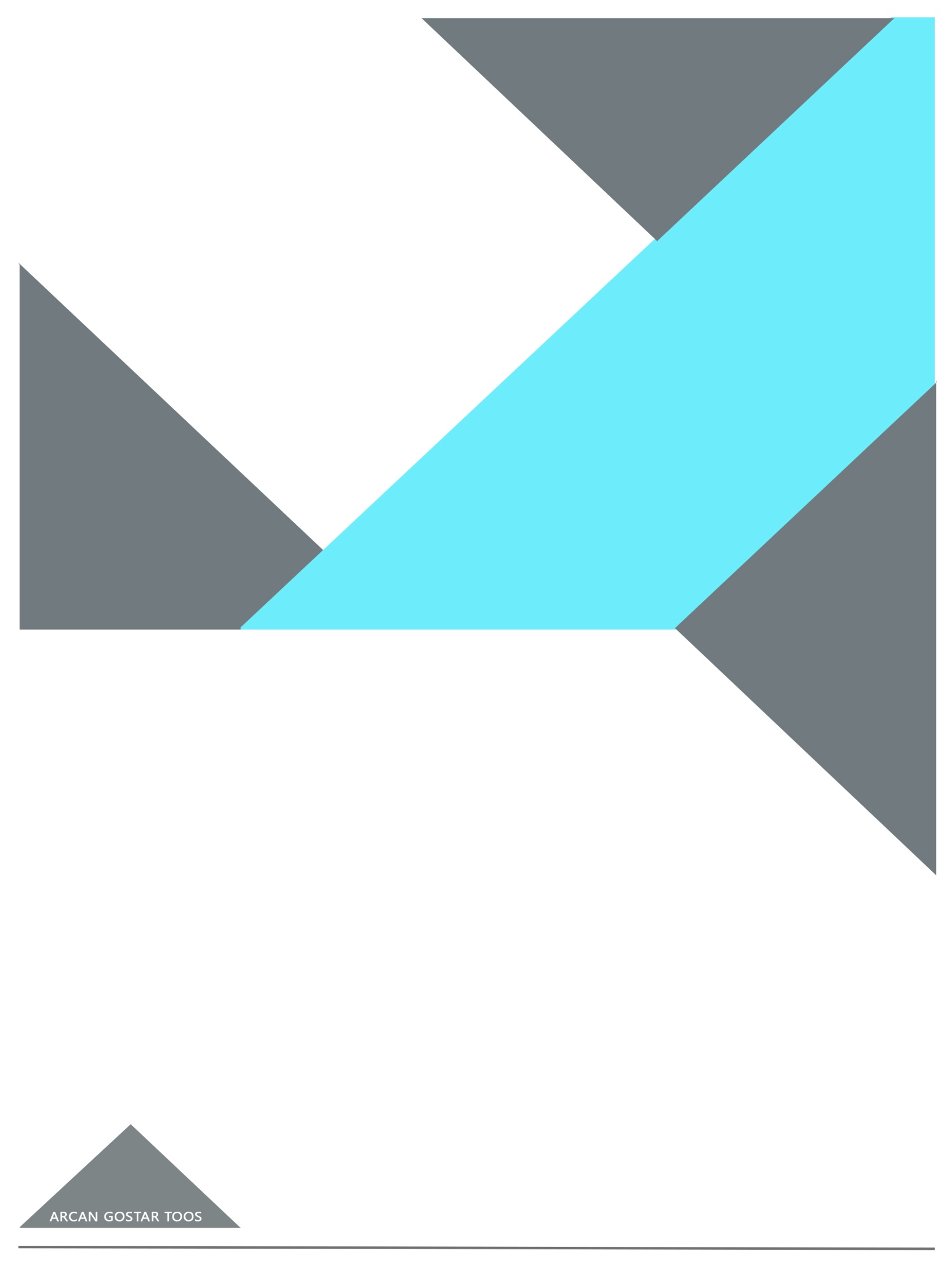 گواهینامه ها
-پروانه اشتغال به کار سازندگان مسکن و ساختمان پایه دو
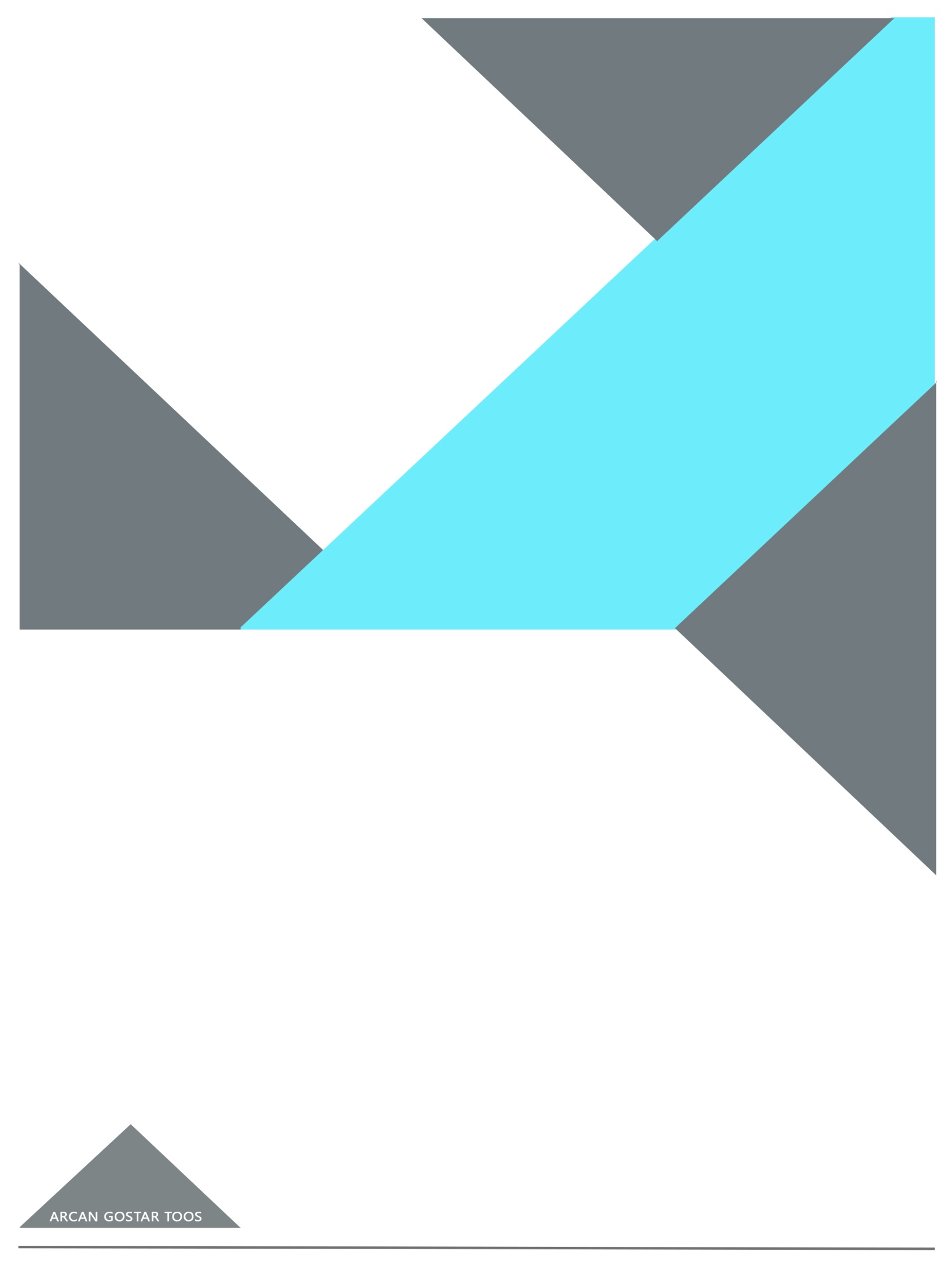 گواهینامه ها
-پروانه اشتغال به کار سازندگان مسکن و ساختمان پایه دو
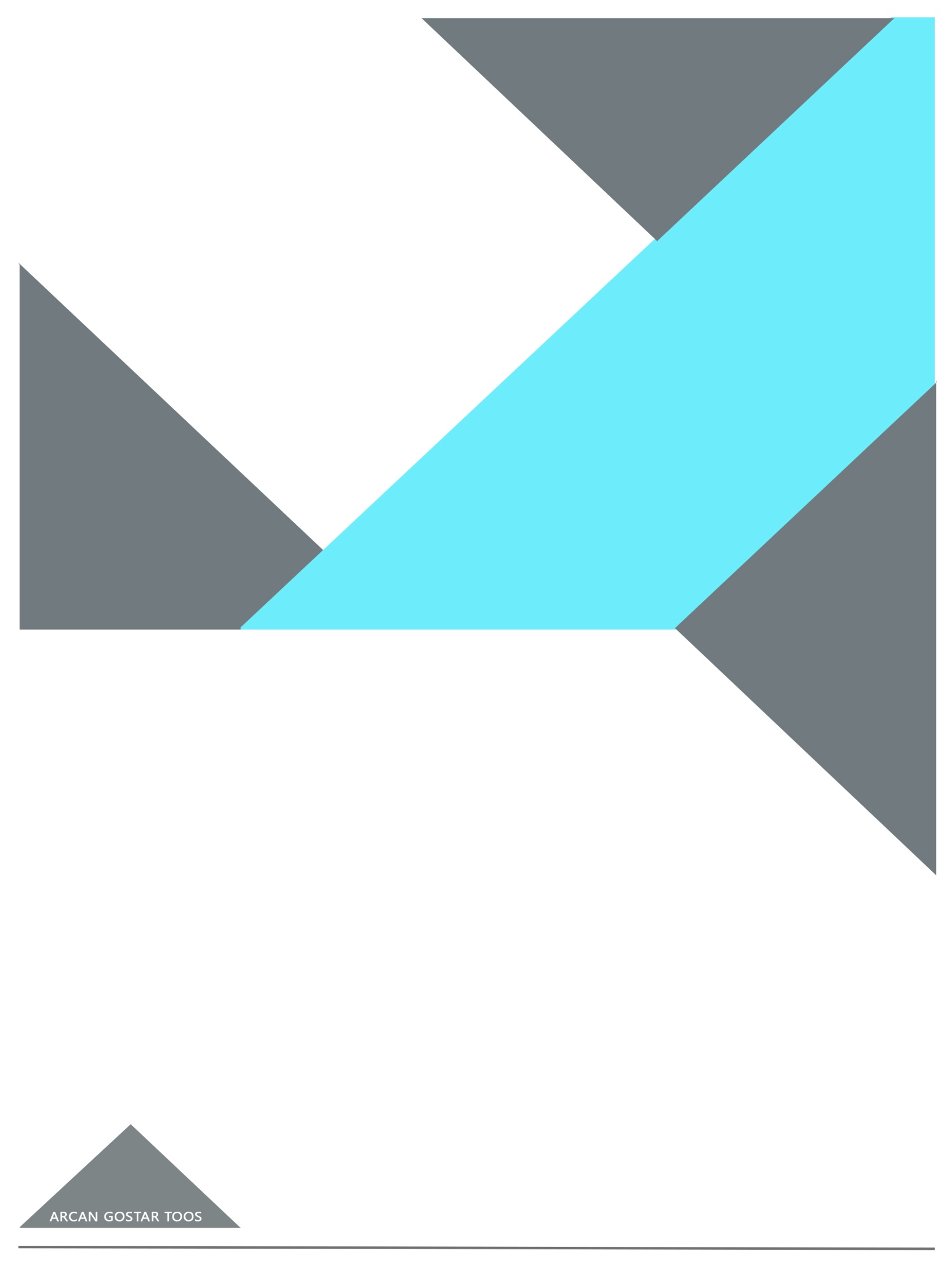 گواهینامه ها
-پروانه اشتغال به کار سازندگان مسکن و ساختمان پایه یک
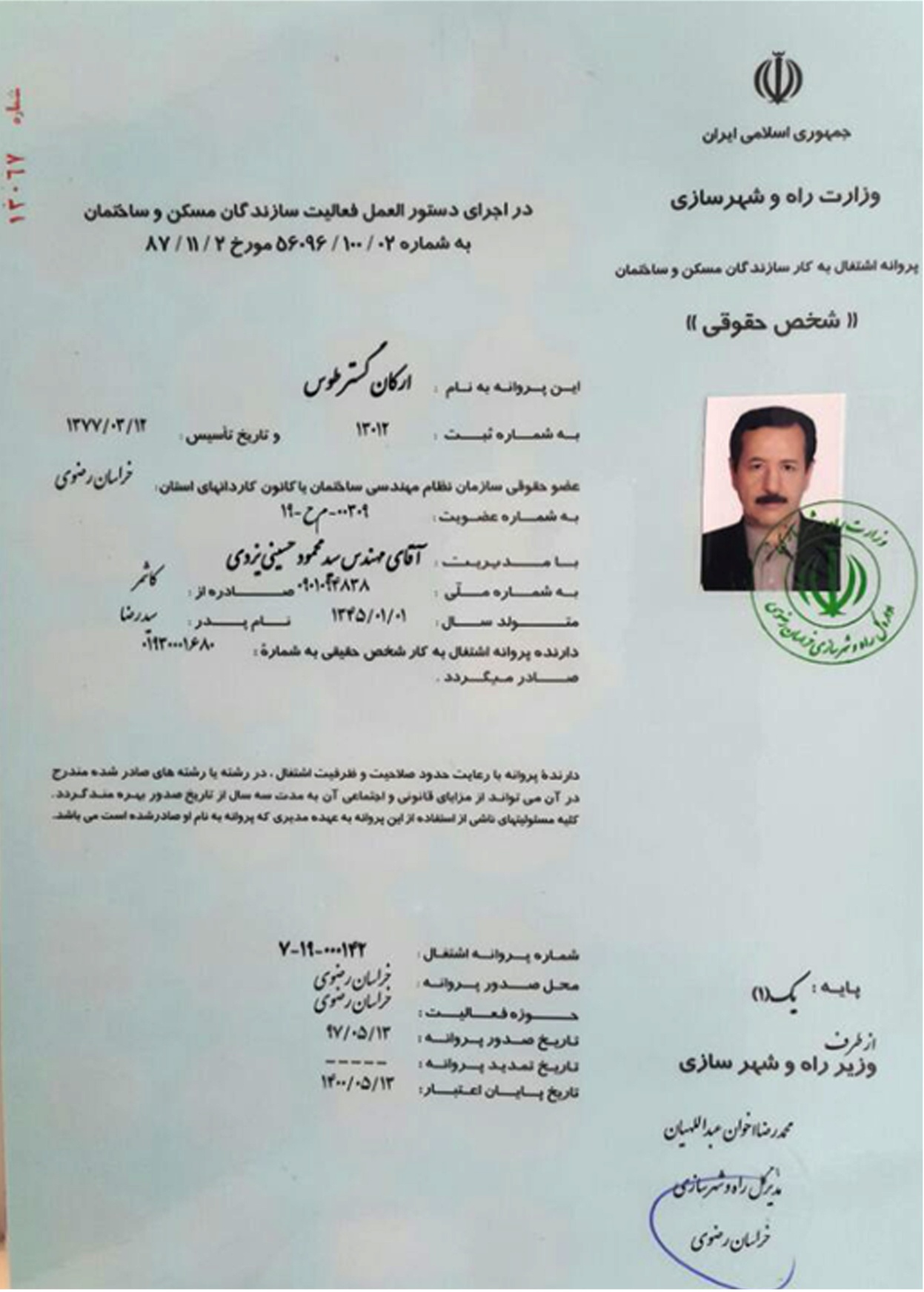 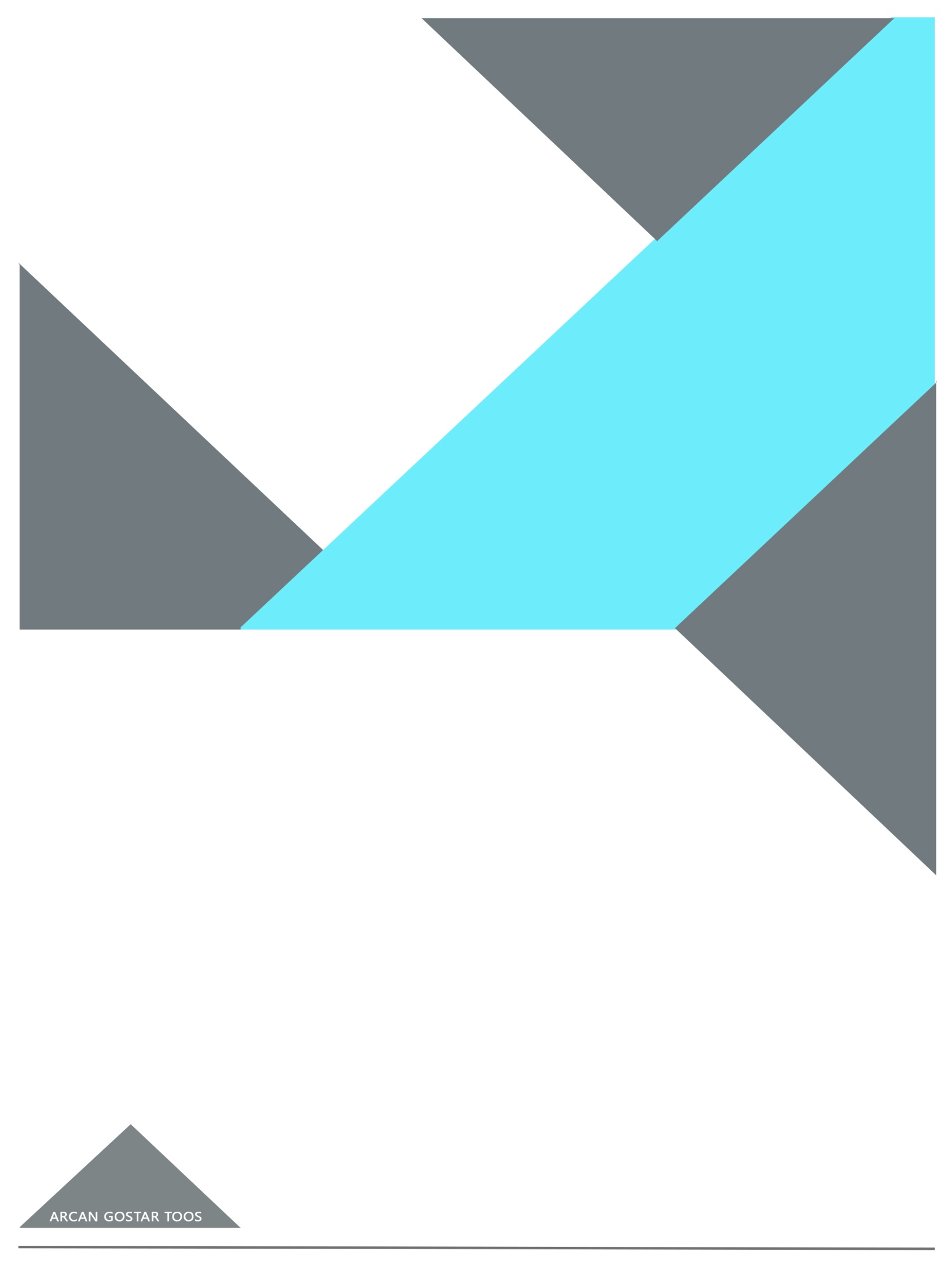 گواهینامه ها
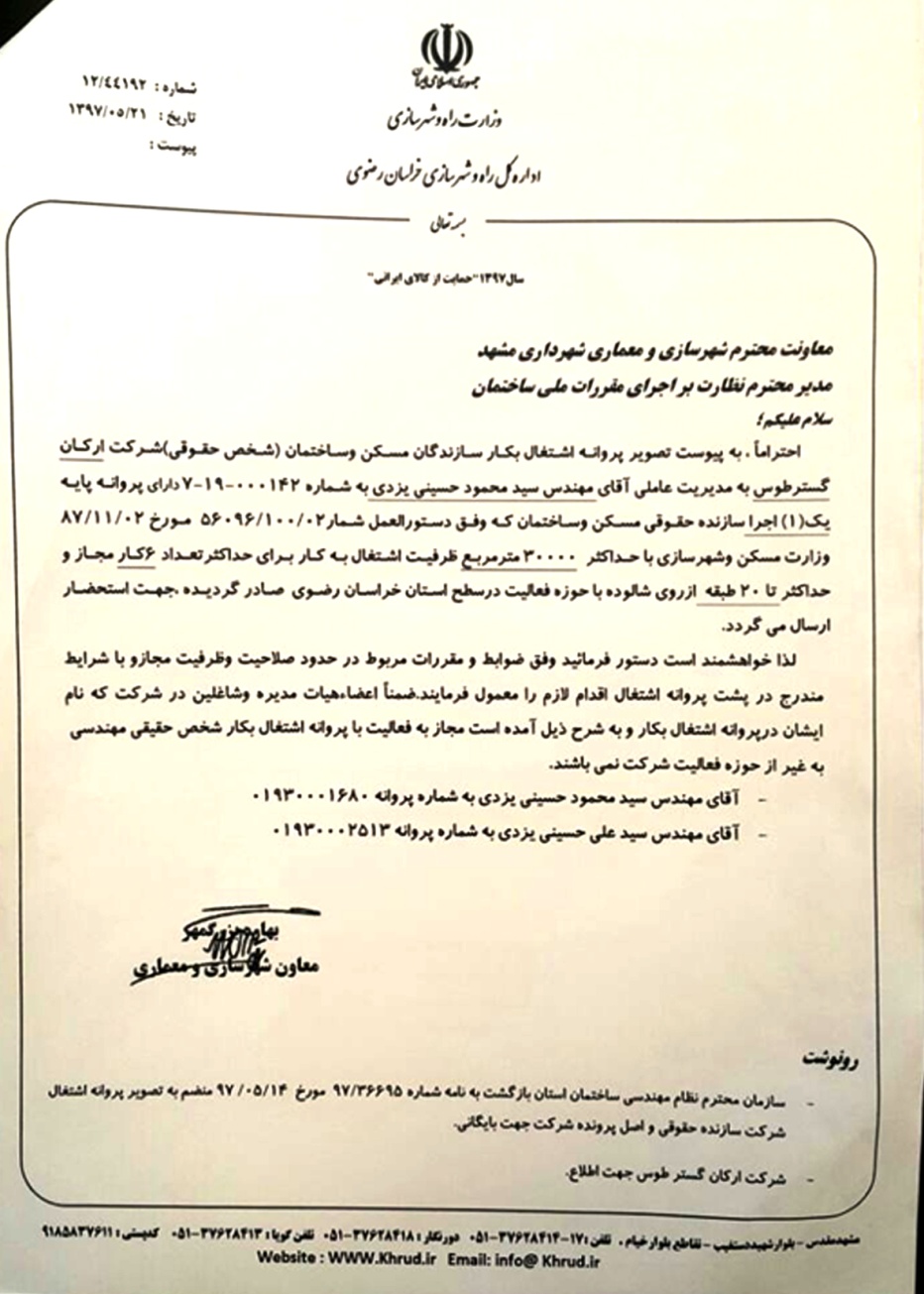 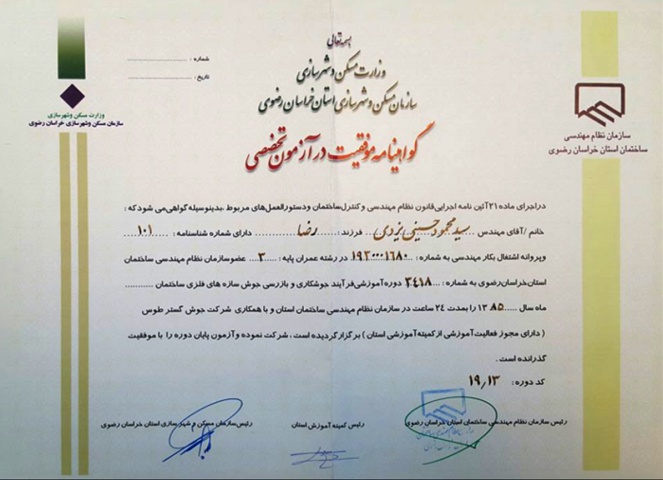 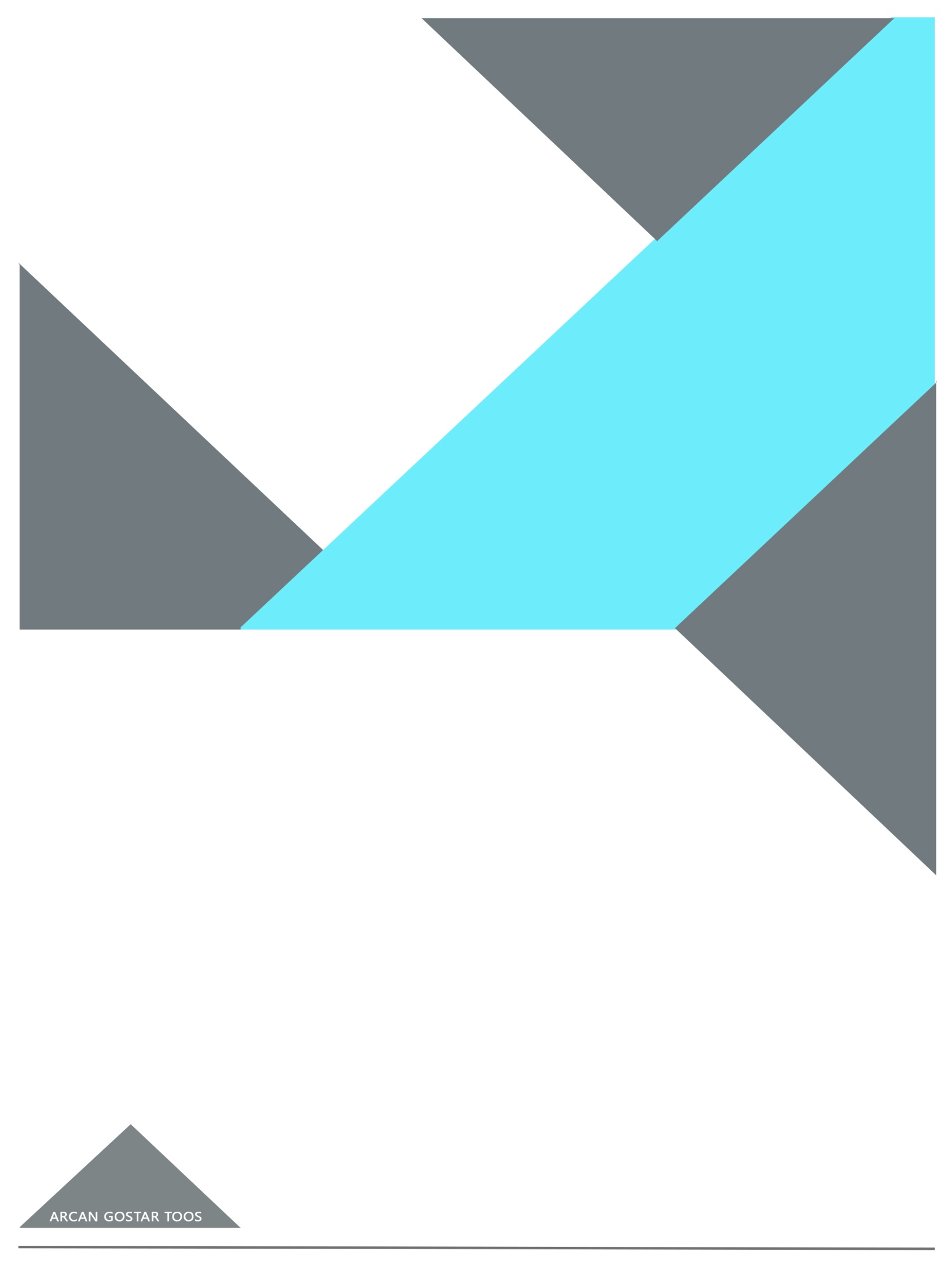 چارت سازمانی شرکت
نائب رئیس
فاطمه زمانی نیا
مدیر عامل
سید محمود حسینی یزدی
رئیس هیئت مدیره
سید علی حسینی یزدی
بخش مکانیک
محمد رضا کاهانی
بخش برق
جواد غفاریان
حسین مینو سپهر
بخش سازه
محسن درهمی
بخش معماری
محسن استادی
بخش اجرایی
سید مجتبی حسینی یزدی
بخش محاسبات سازه

اتابان ذبهی
فیض منش
شاه وزی پور
بخش معماری

محسن استادی
امیرعلی سهرابیان
علی عطائی
بخش اجرای کارهای بتنی و فلزی

مهندس سید مجتبی یزدی
مهندس مهدی شیشه چی
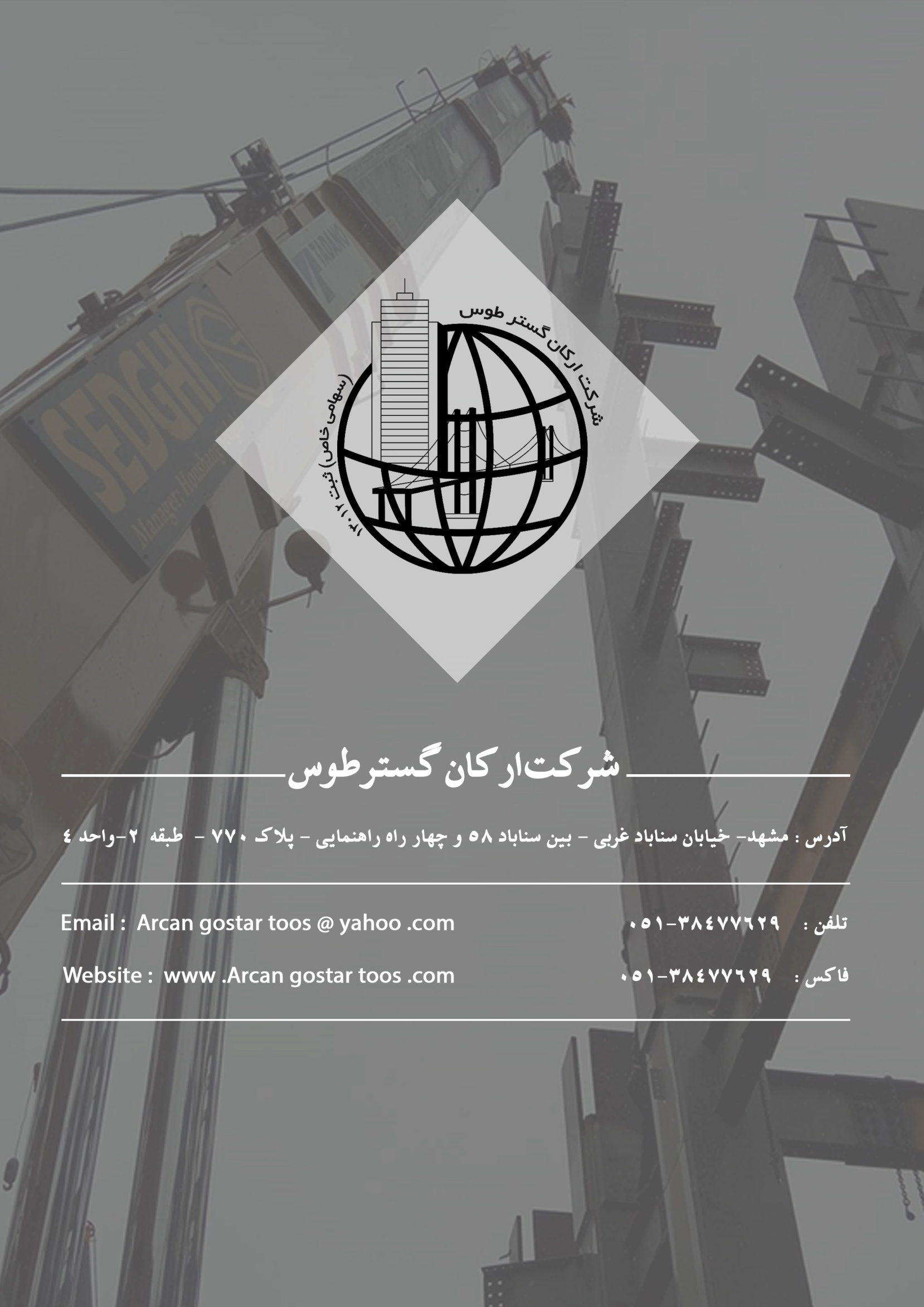